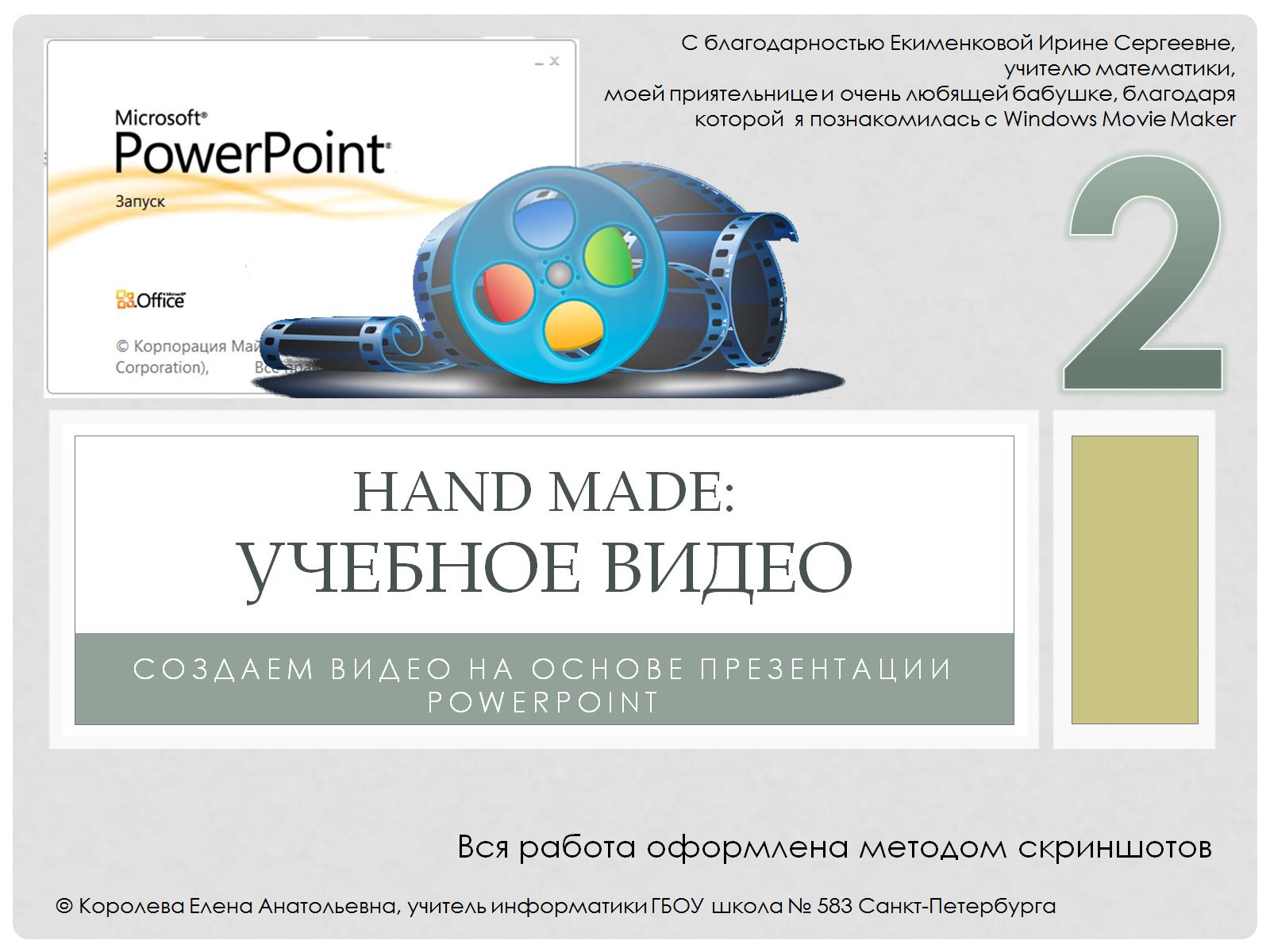 Hand made:Учебное видео
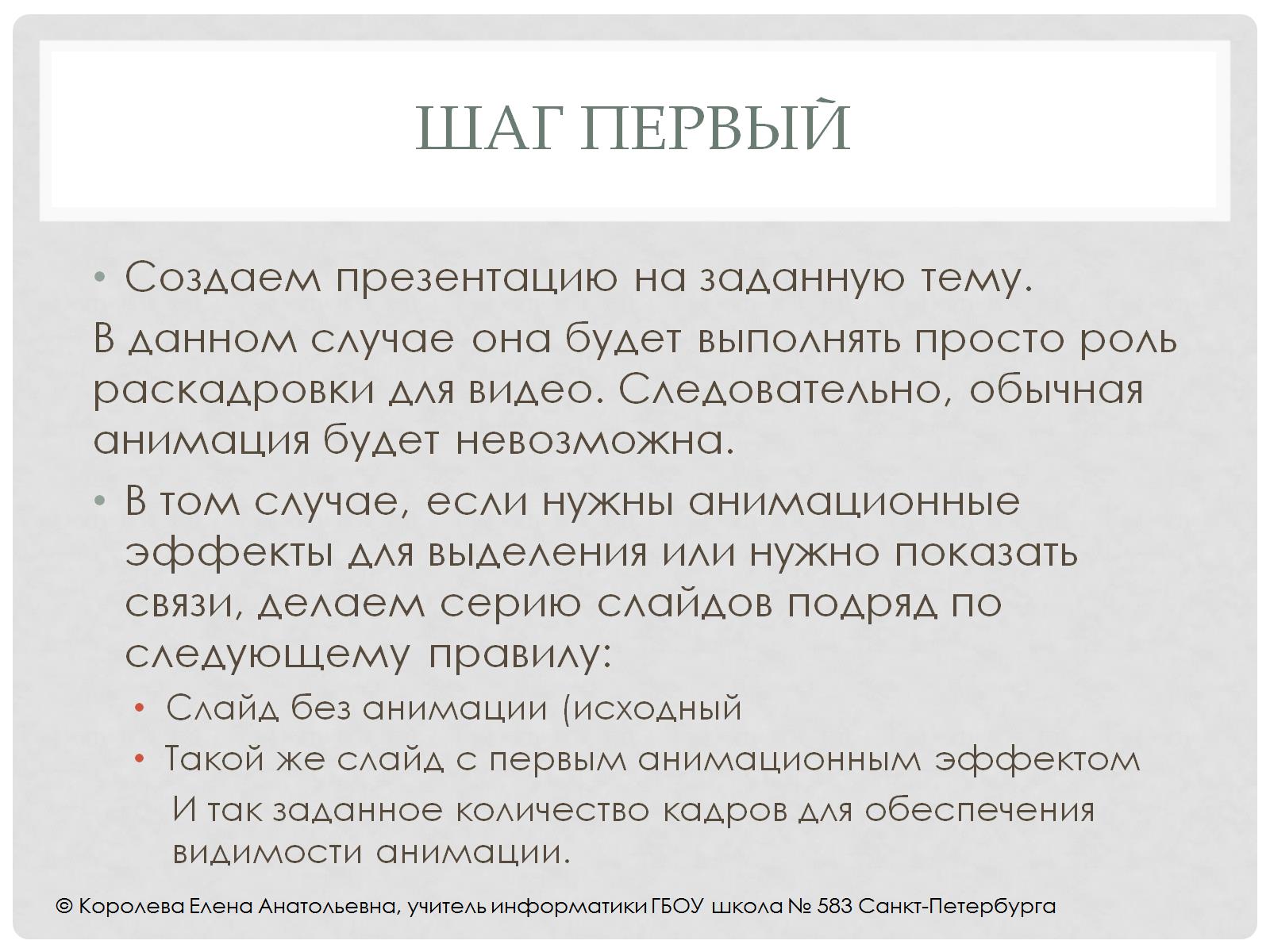 Шаг первый
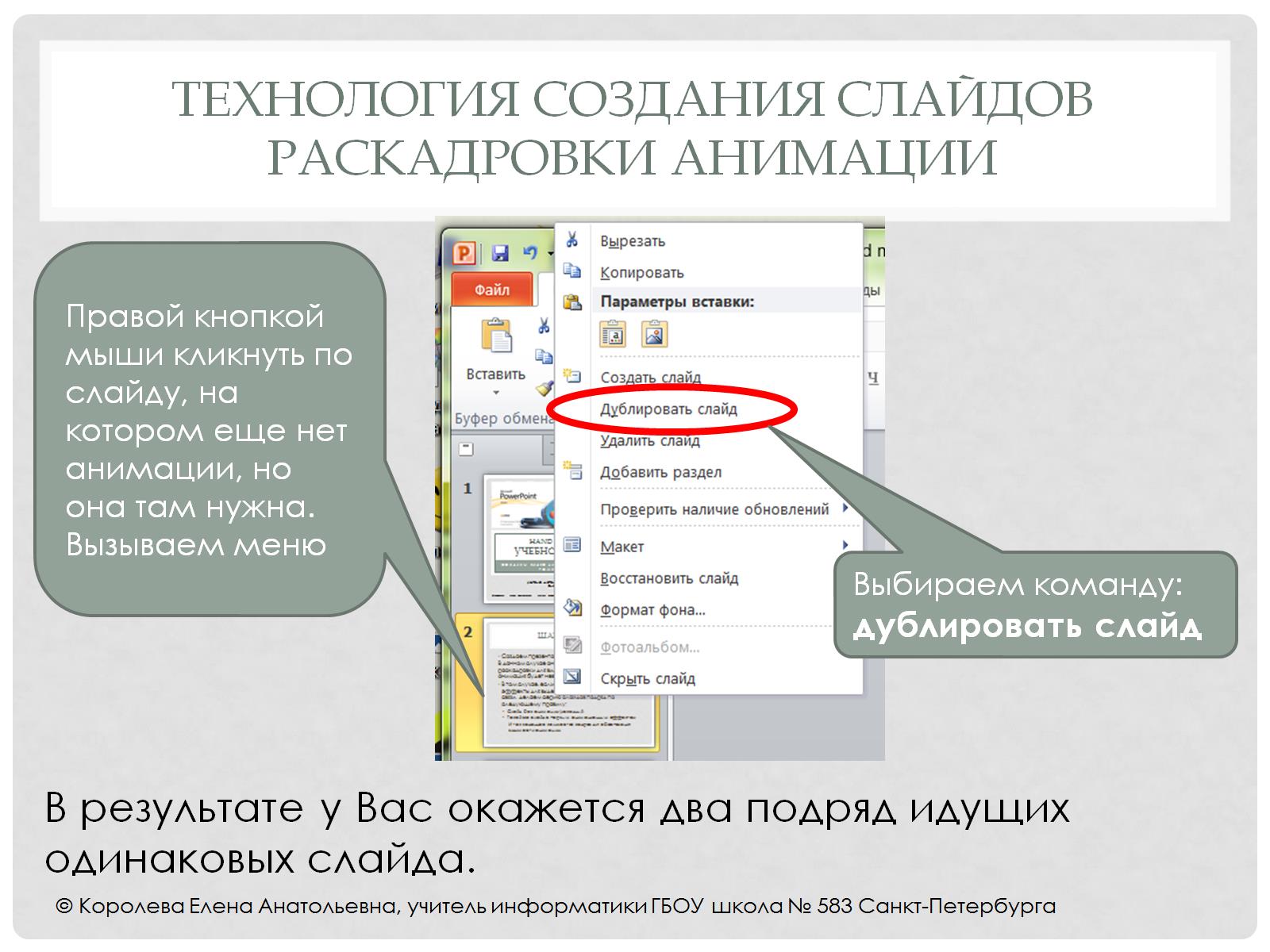 Технология создания слайдов раскадровки анимации
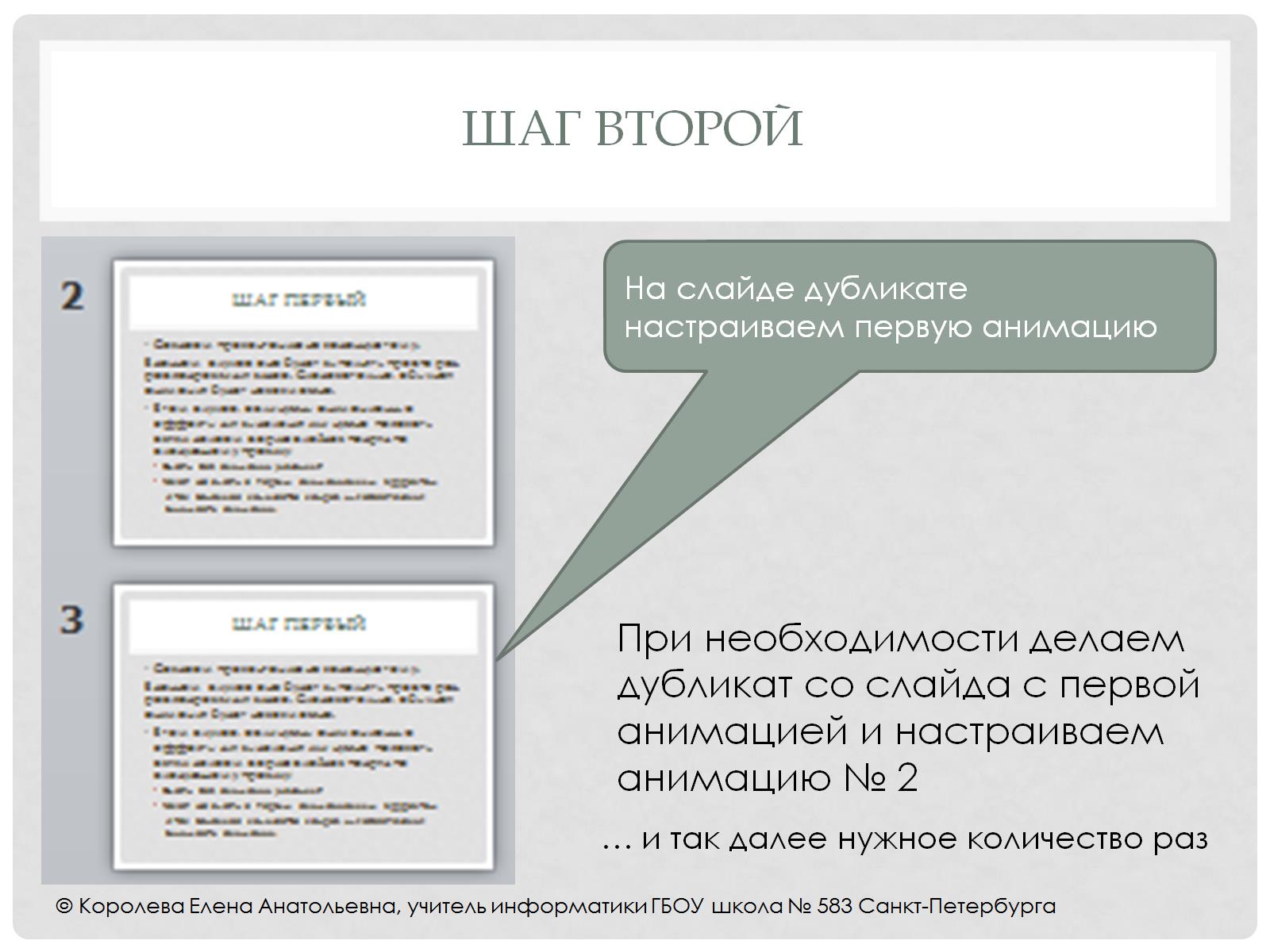 Шаг второй
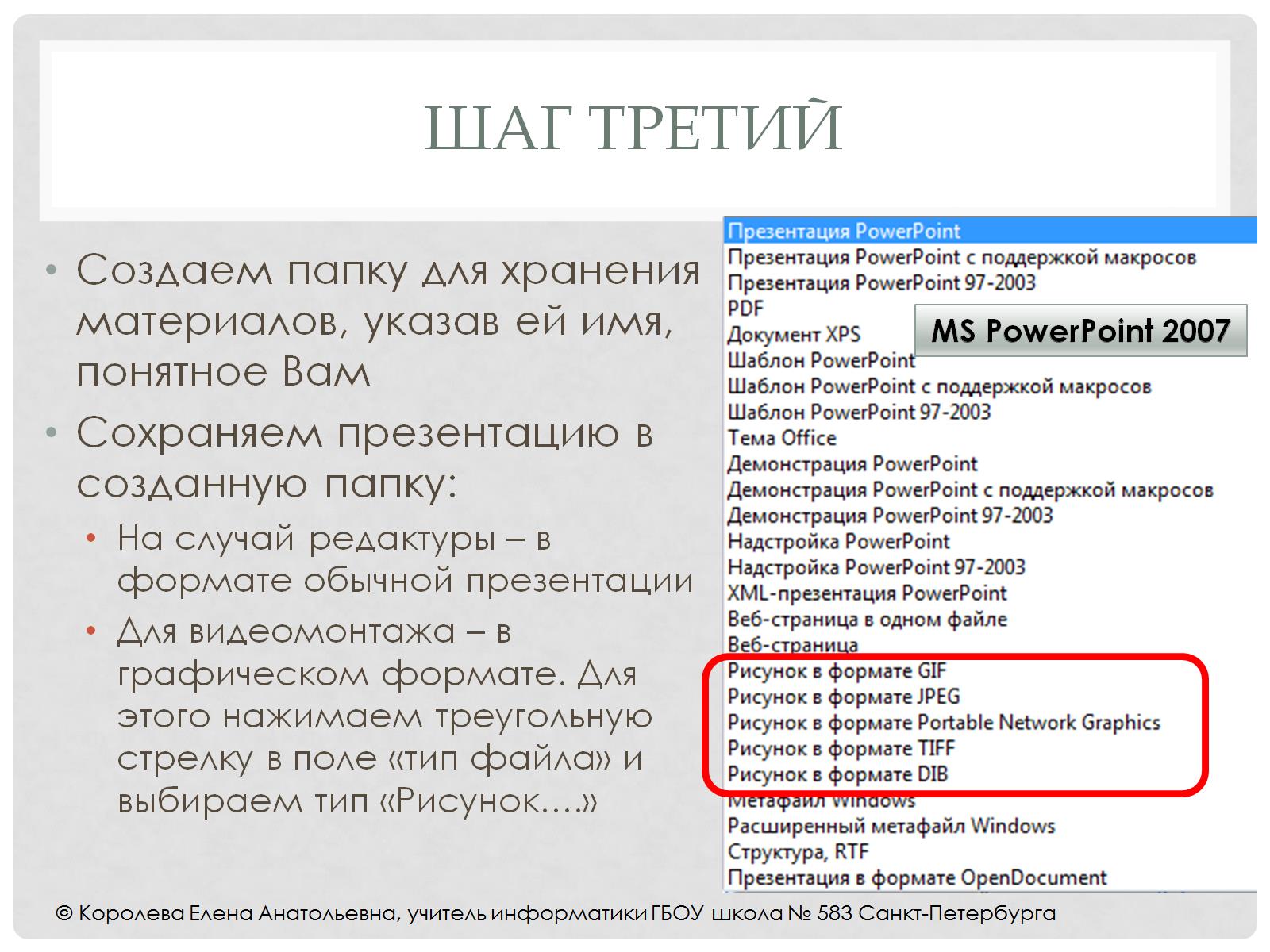 Шаг третий
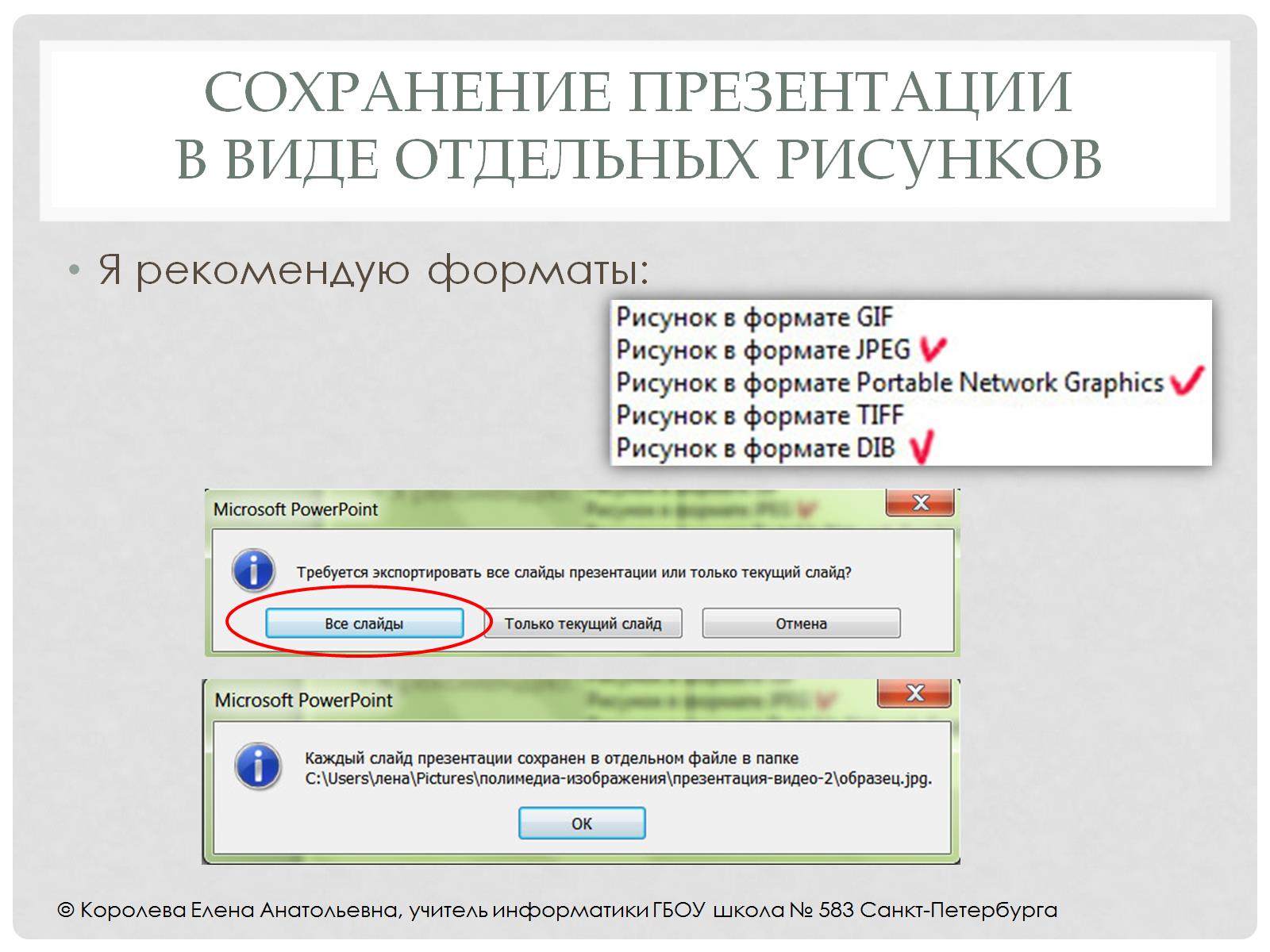 Сохранение презентации в виде отдельных рисунков
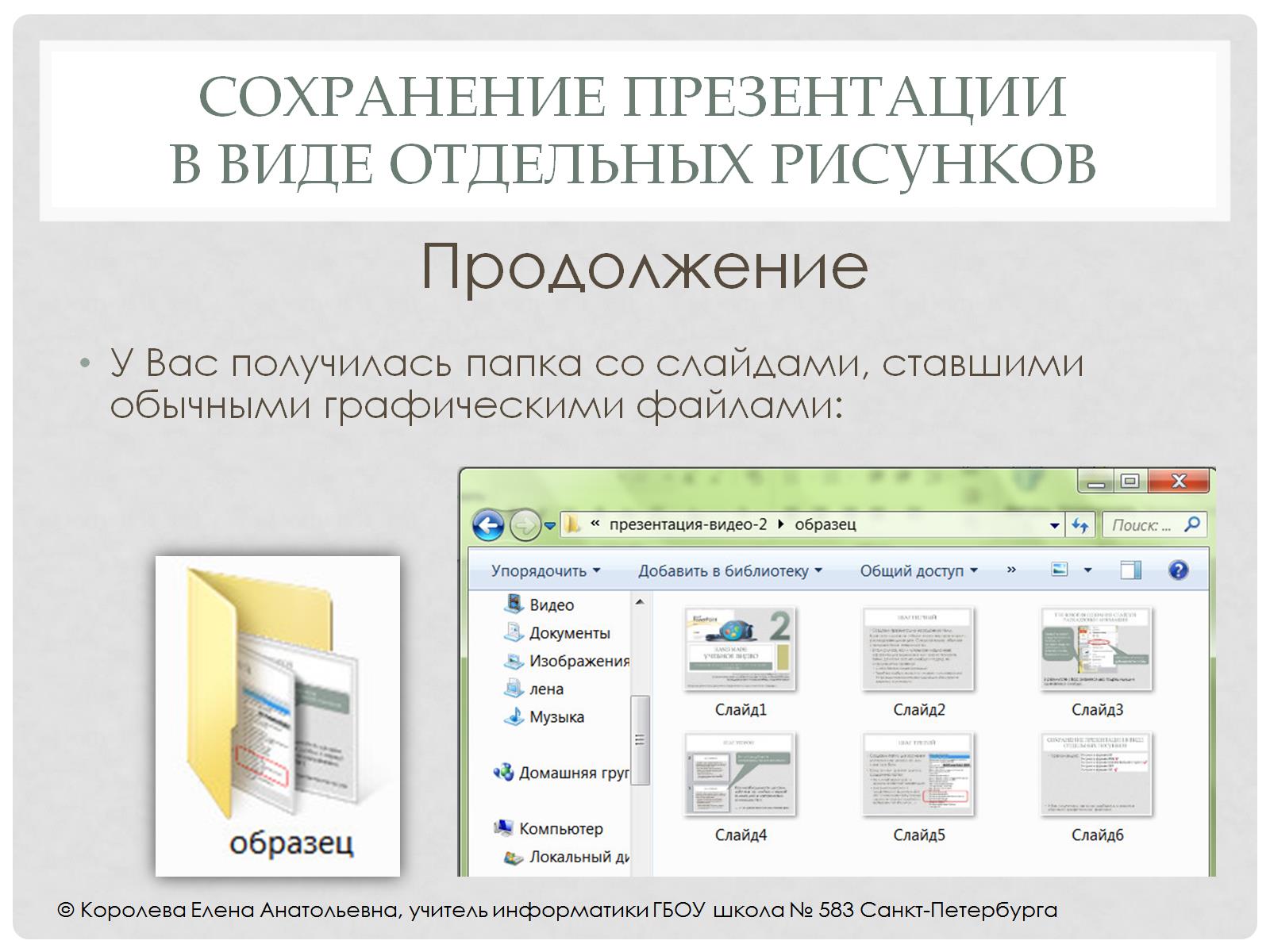 Сохранение презентации в виде отдельных рисунков
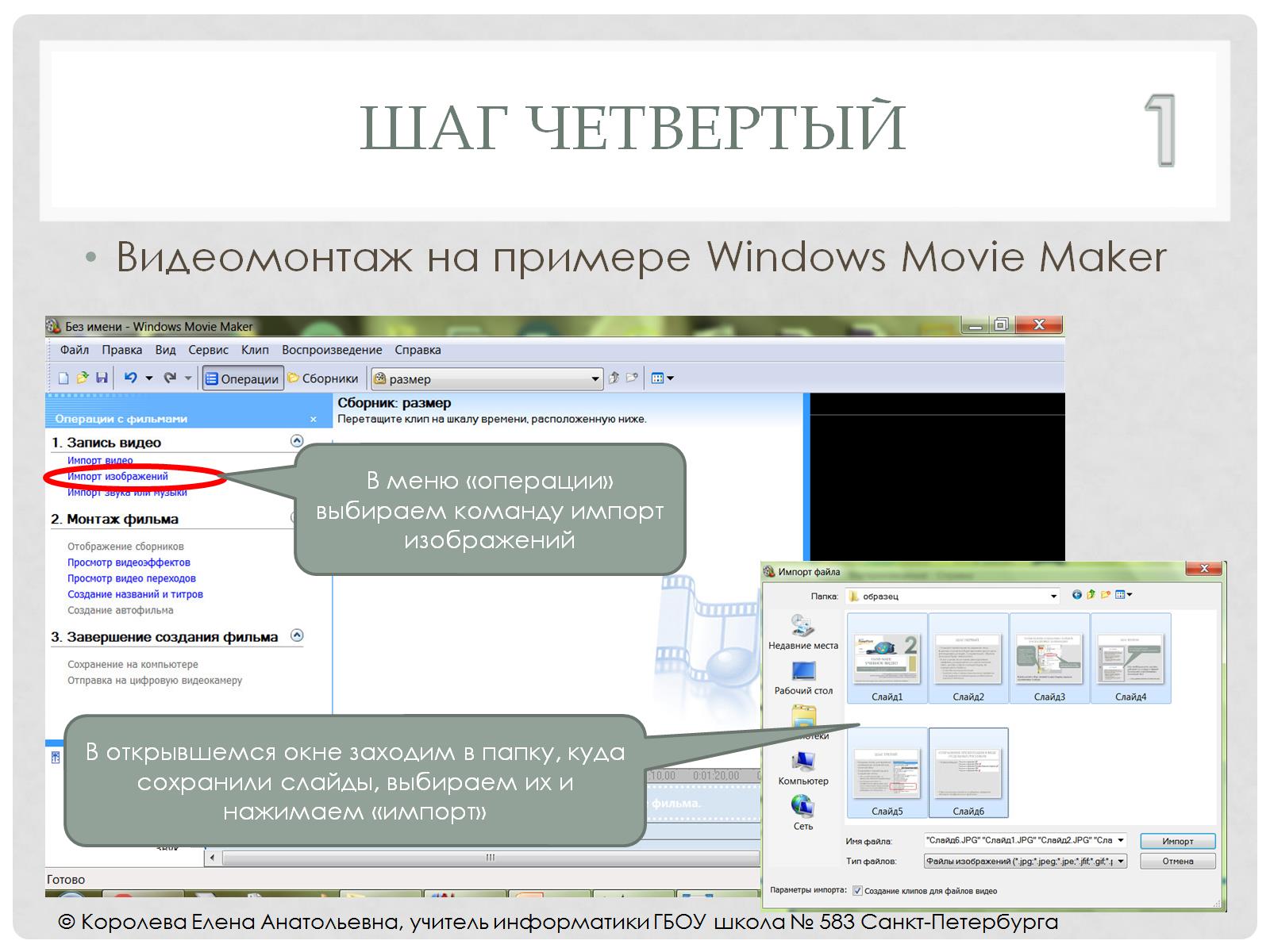 Шаг четвертый
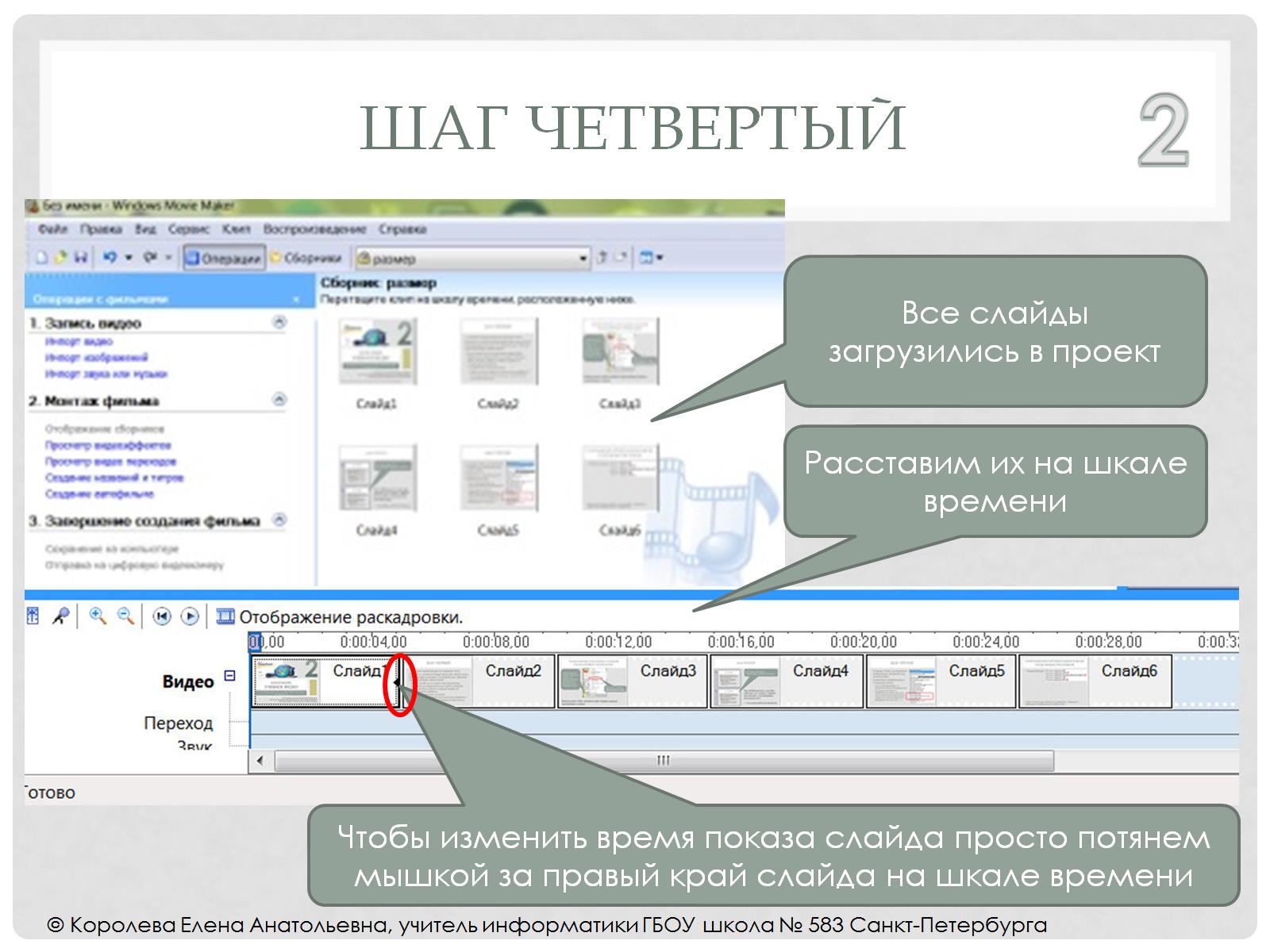 Шаг четвертый
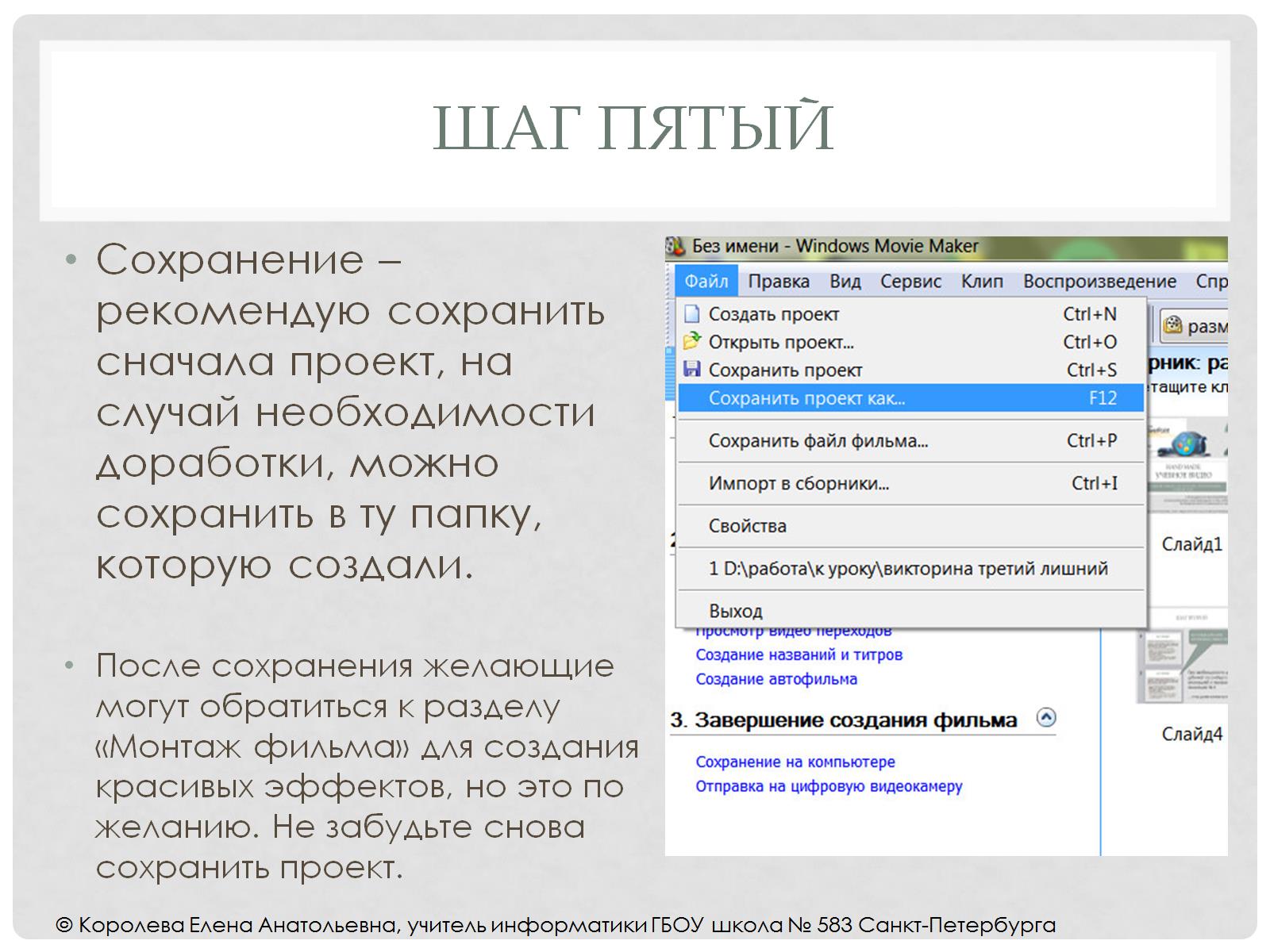 Шаг пятый
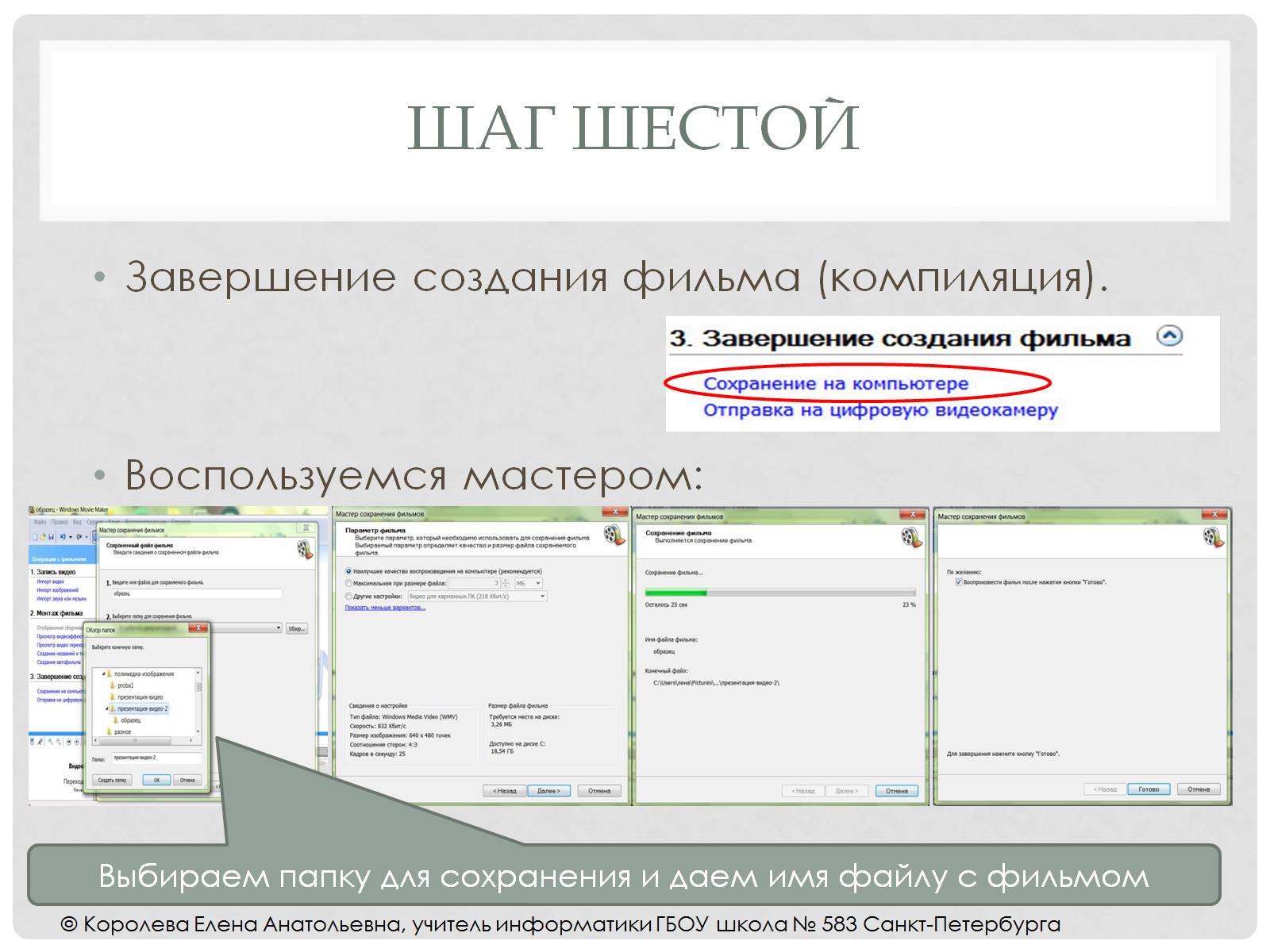 Шаг шестой